Session code here
Lessons Learned:ARM Template Best Practices – Part 2
Justin Yoo @justinchronicle
Microsoft MVP – Azure | Developer Technologies
Senior Consultant | Mexia
What Have Covered
Writing ARM Template
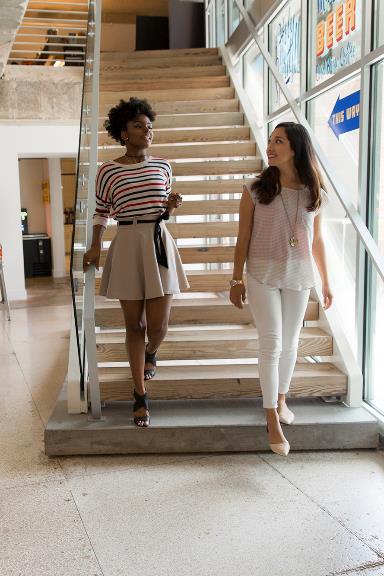 Testing ARM Template
Deploying ARM Template
Managing ARM Template Deployment Histories
What Will Cover
Writing ARM Template
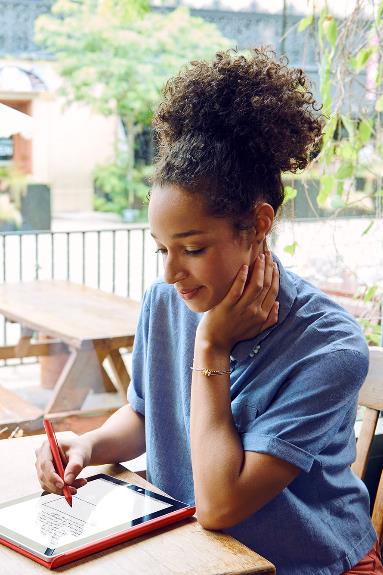 Testing ARM Template
Deploying ARM Template
Managing ARM Template Deployment Histories
Demo:How to Manage Deployment Historythrough Azure Logic App
ARM Template Deployment History Management
What IsARM Template?
About ARM Template
JSON format
Azure resource definitions in a resource group
Reusability and declarativity
Lifecycle management
DeployingARM Template
Use Management Group for Access and Policies
RBAC on resource group
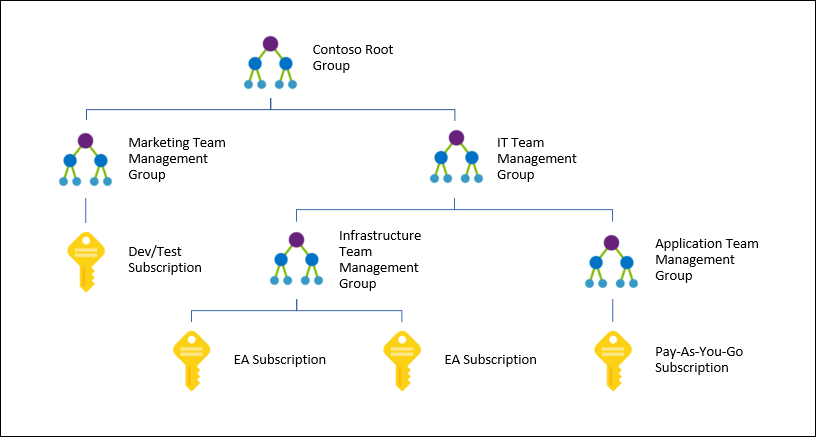 RBAC on subscription
RBAC on management group
Use One Template for One Resource
Single Responsibility
Reusability
Maintainability
Orchestration by linked template or CI/CD pipeline
Don’t Use Linked ARM Template
Parallel deployment orchestration
Not recommended
Child templates publicly accessible
Extra steps required even before testing
Parameters usage limited
Use CI/CD Pipeline for ARM Template Deployment
Recommended
Child templates stay within the pipeline
No need external references
Both parameters object and parameters file available
Azure DevOps supports parallel deployment orchestration
Demo:Orchestrating ARM Template Deploymentin CI/CD Pipeline
Use Azure DevOps
ARM Template Dependency
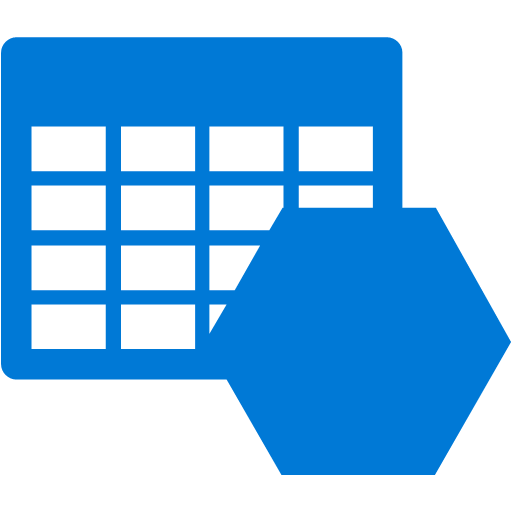 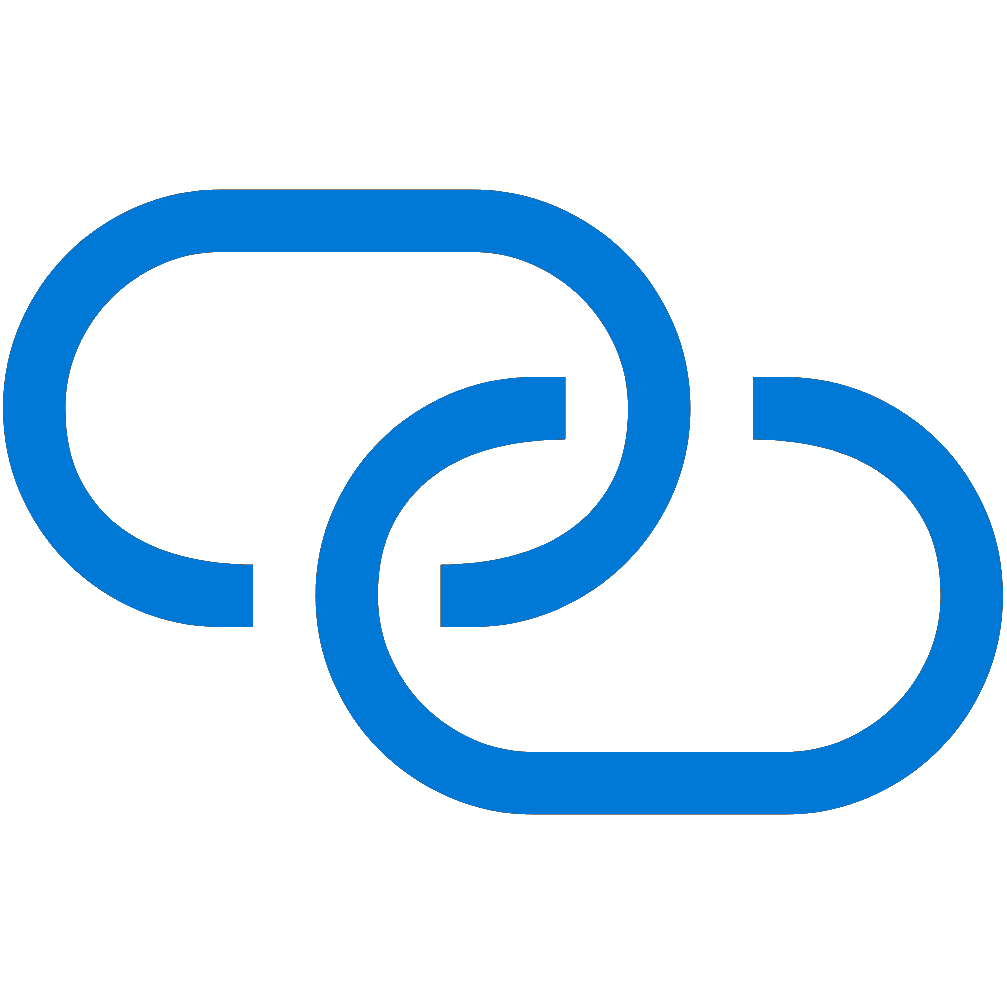 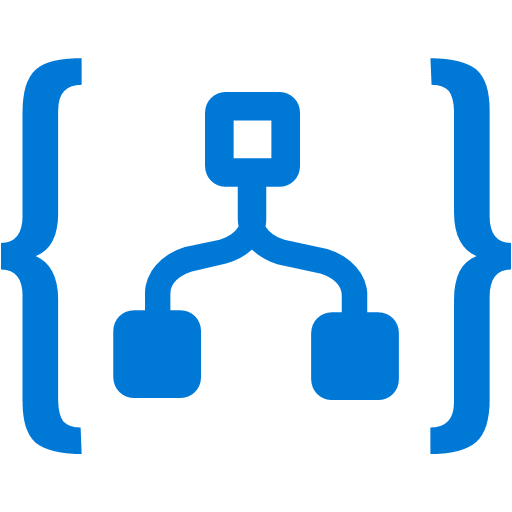 Storage Connector
Table Storage
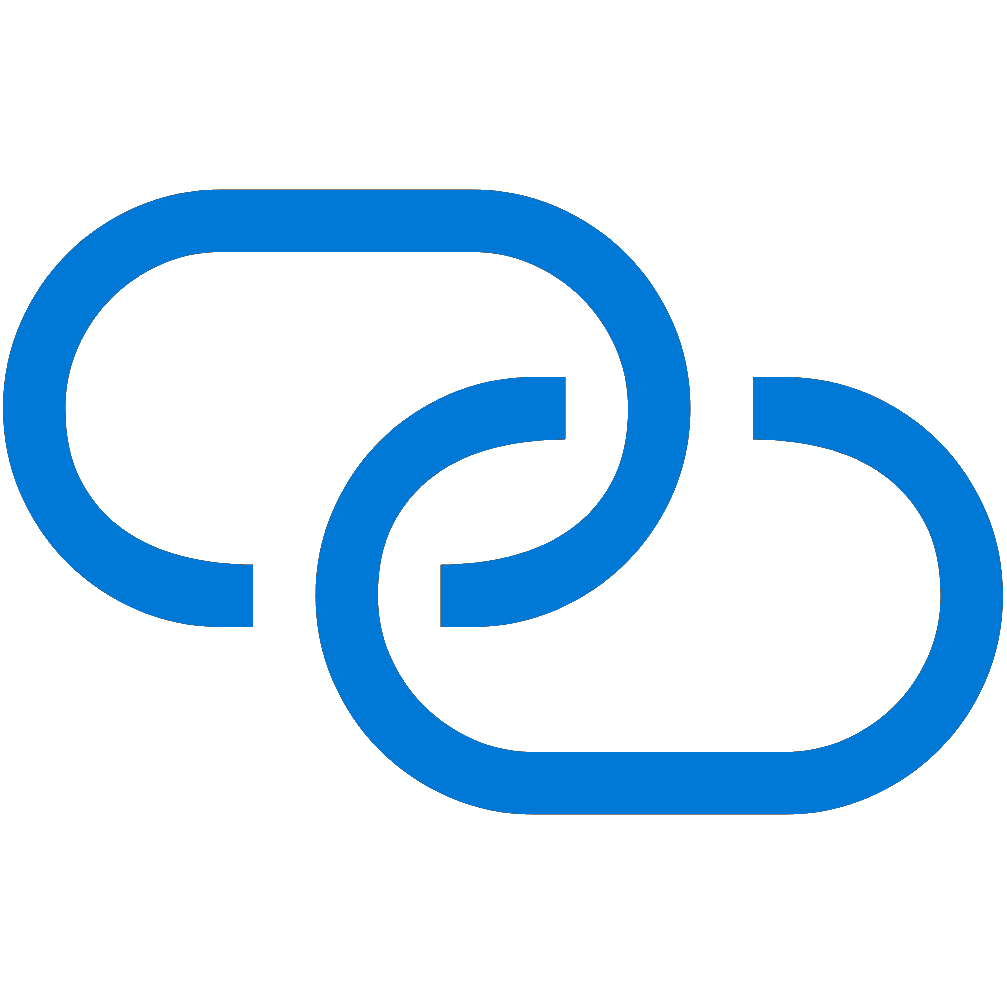 Logic App
ARM Connector
ManagingARM TemplateDeployment History
Deployment History
800
800: Maximum number of deployment name in one resource group
Easy to exceed with Logic App, API Management, Data Factory
Monitor threshold carefully
Backup for auditing
Table Storage, Cosmos DB, etc
Demo:Failing ARM Template Deploymentin CI/CD Pipeline
Use Azure DevOps
History Management
Takes 30-60 secs per deployment history to delete
when using ARM REST API
PowerShell: Remove-AzureRmResourceGroupDeployment
Azure CLI: az group deployment delete
NO: PowerShell – 400+ mins (6+ hrs) for entire history
Parallel for-each loop not supported
YES: Logic App – 15-17 mins for entire history
Parallel for-each loop supported
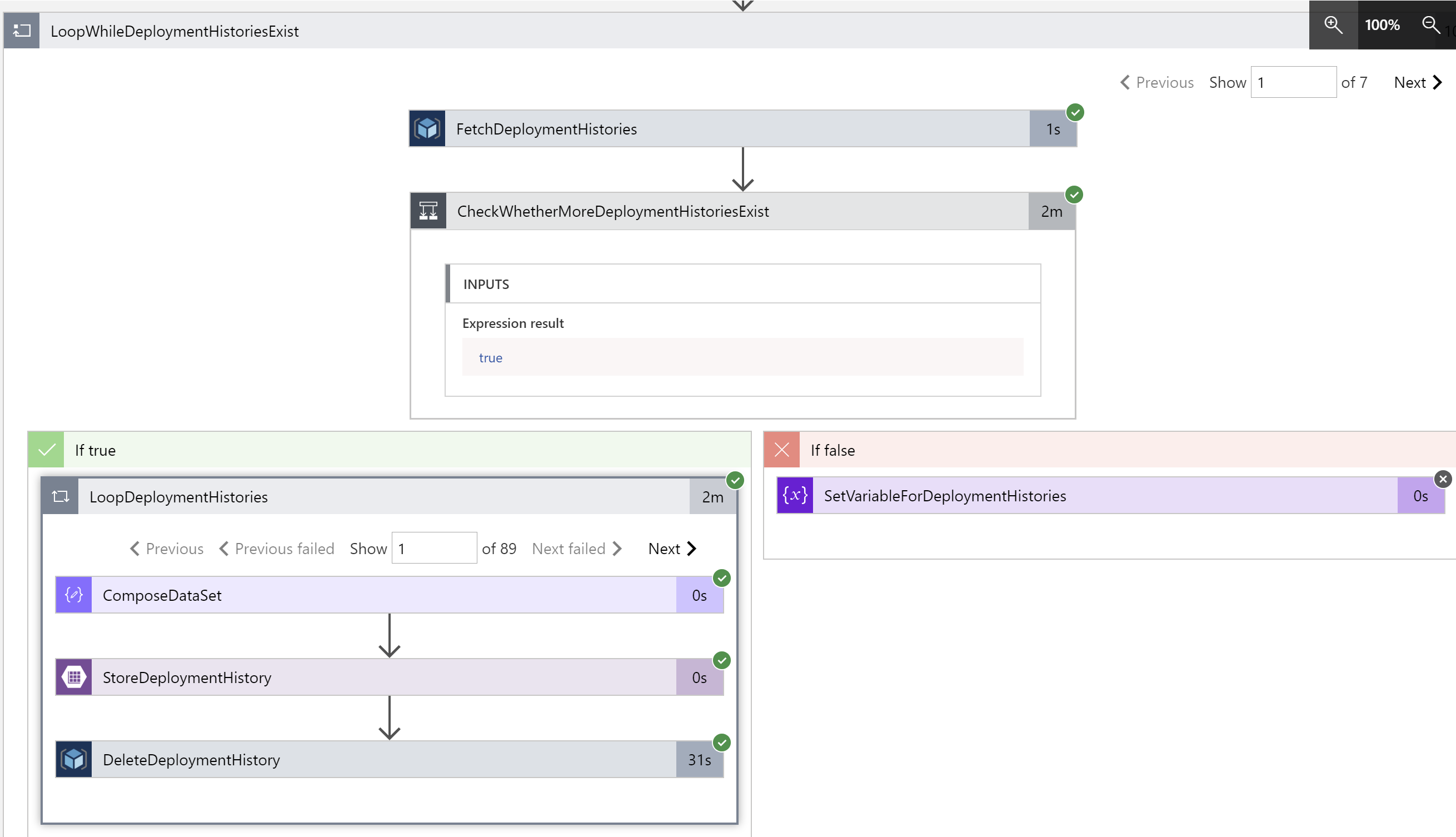 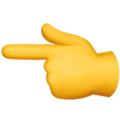 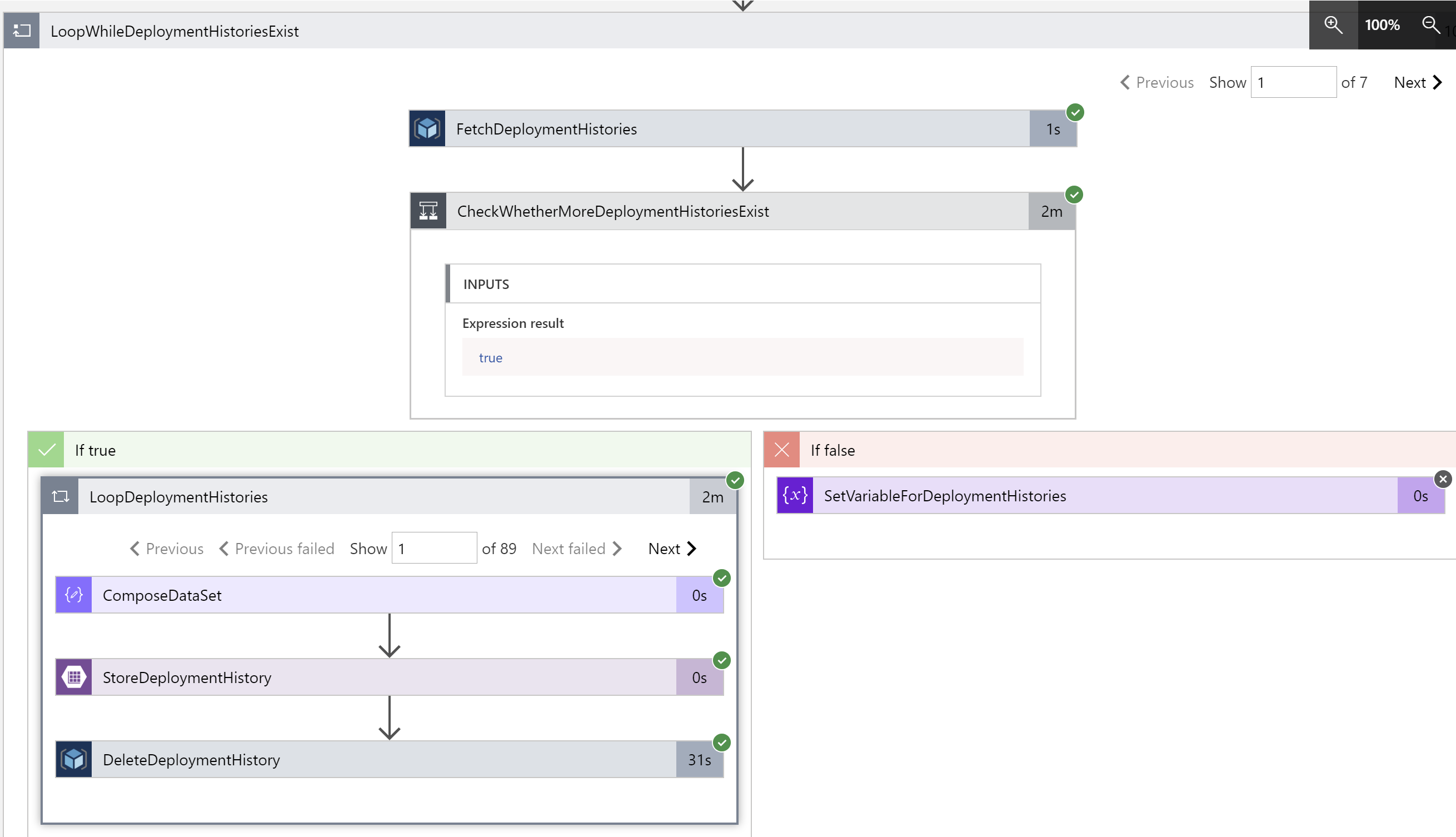 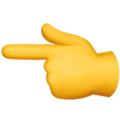 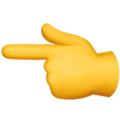 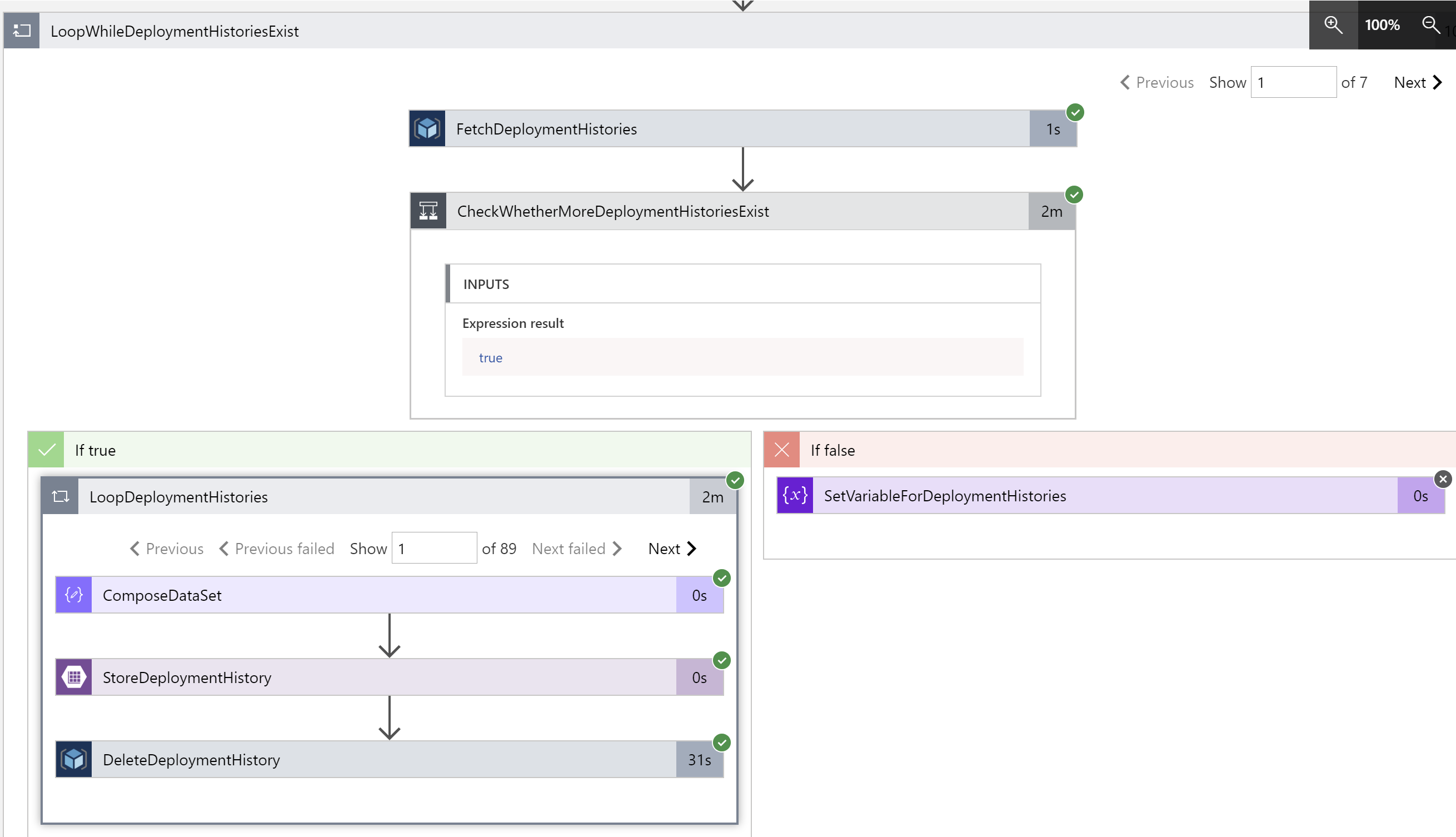 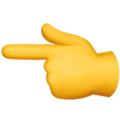 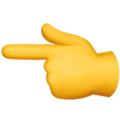 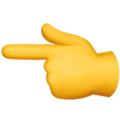 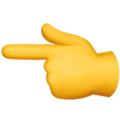 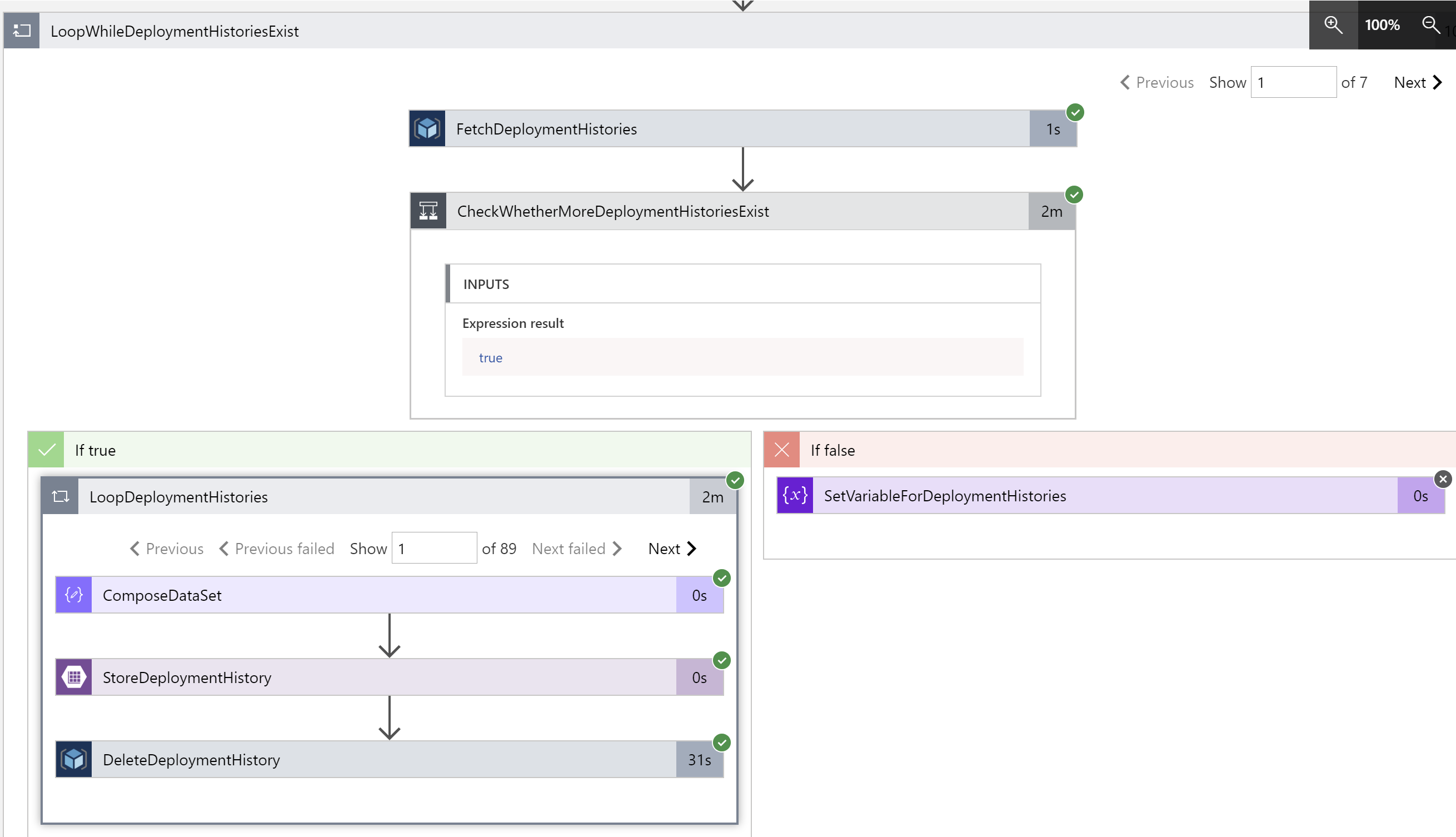 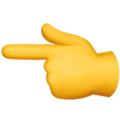 Demo:Clearing ARM Template Deployment Historyvia Logic App
The Logic App run result
What Have Covered
Writing ARM Template
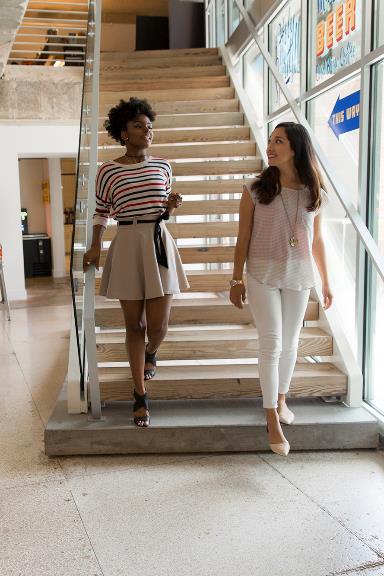 Testing ARM Template
Deploying ARM Template
Managing ARM Template Deployment Histories
Questions?
Resources
Azure Management Groups: bit.ly/azure-management-groups

ARM Deployment History Cleaner: bit.ly/arm-deployment-history-cleaner
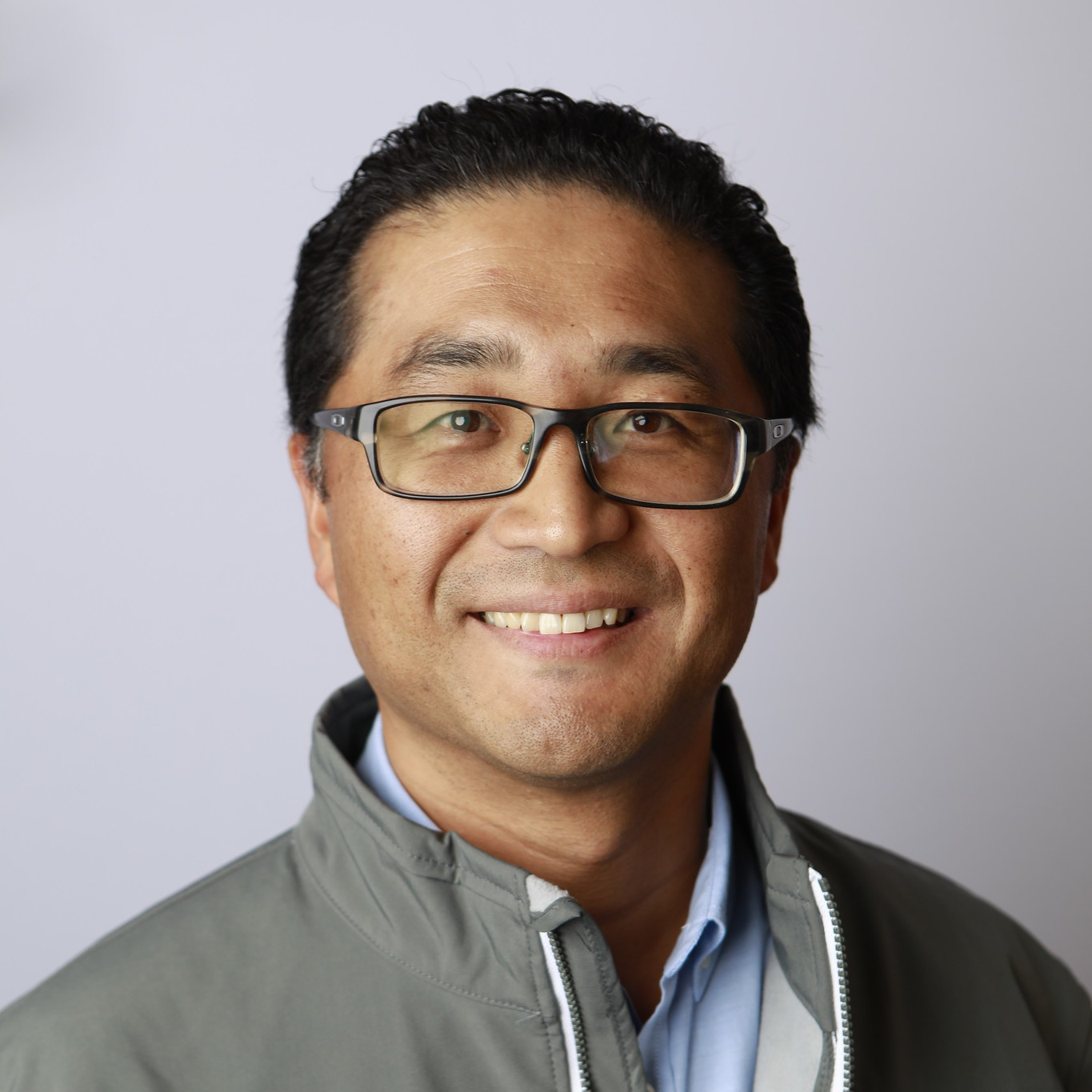 Thank You!
Justin YooMicrosoft MVP – Azure | Developer Technologies
@justinchronicle
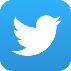 devkimchi.com
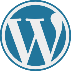 /in/justinyoo
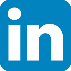 Please evaluate this sessionYour feedback is important to us!
Please evaluate this session through MyEvaluations on the mobile appor website.
Download the app:https://aka.ms/ignite.mobileApp
Go to the website: https://myignite.techcommunity.microsoft.com/evaluations